МУНИЦИПАЛЬНОЕ АВТОНОМНОЕ УЧРЕЖДЕНИЕ ИНФОРМАЦИОННО-МЕТОДИЧЕСКИЙ ЦЕНТР ГОРОДА ТОМСКА
Организация деятельности 
проектной творческой группы
Астапова Елена Викторовна
24.11.2022
Нормативно-правовое обеспечение деятельности ПТГ
Распоряжение ДО администрации Города Томска от 01.11.2022 г. №1067-р «Об утверждении проекта «Предпрофильная подготовка и профильное обучение в общеобразовательных организациях города Томска»

Приказ ДО администрации Города Томска от 25.10.2022 г. № 113 «Об утверждении Положений и планов городских проблемно-творческих групп на 2022-2023 учебный год»
ПОЛОЖЕНИЕ 
о городской проблемно-творческой группе координаторов предпрофильной подготовки и профильного обучения общеобразовательных организаций города Томска «Проектирование эффективной модели создания условий по сопровождению профессионального самоопределения обучающихся на уровне среднего общего образования»
ПЛАН РАБОТЫ
городской проблемно-творческой группы 
координаторов предпрофильной подготовки и профильного обучения общеобразовательных организаций города Томска «Проектирование эффективной модели создания условий по сопровождению профессионального самоопределения обучающихся на уровне среднего общего образования» на 2022-2023 учебный год
Ожидаемые эффекты деятельности  ПТГ
Цели и задачи ПТГ
Запрос ОО города Томска
Актуализация документации для организации и функционирования системы предпрофильной подготовки и профильного обучения в общеобразовательных организациях г. Томска
Практико-ориентированный проект – проект, основной целью которого является изготовление средства, пригодного для разрешения какой-либо проблемы прикладного характера.
Документация ПТГ
Документация   ПТГ хранится в МАОУ ИМЦ г. Томска
«Городская ПТГ по профильному обучению»
сhttp://moodle.imc.tomsk.ru/course/view.php?id=158
Механизм деятельности ПТГ
План-график проведения заседаний ПТГ
Планируемые кластеры
Уразбаева С.У., заместитель директора АНО ДПО «ОМУ» по работе с предприятиями и партнерами
Астапова Е.В., начальник ООУ 
МАУ ИМЦ
Кученко М.В.,
директор МАОУ «Планирование карьеры»
Астапова Е.В., начальник ООУ 
МАУ ИМЦ
Астапова Е.В., начальник ООУ 
МАУ ИМЦ
+ ОО города Томска
Регистрация участников ПТГ
https://forms.yandex.ru/u/637dc3b202848f2a826e38d4/
Ожидаемые продукты ПТГ
Протокол заседания №1
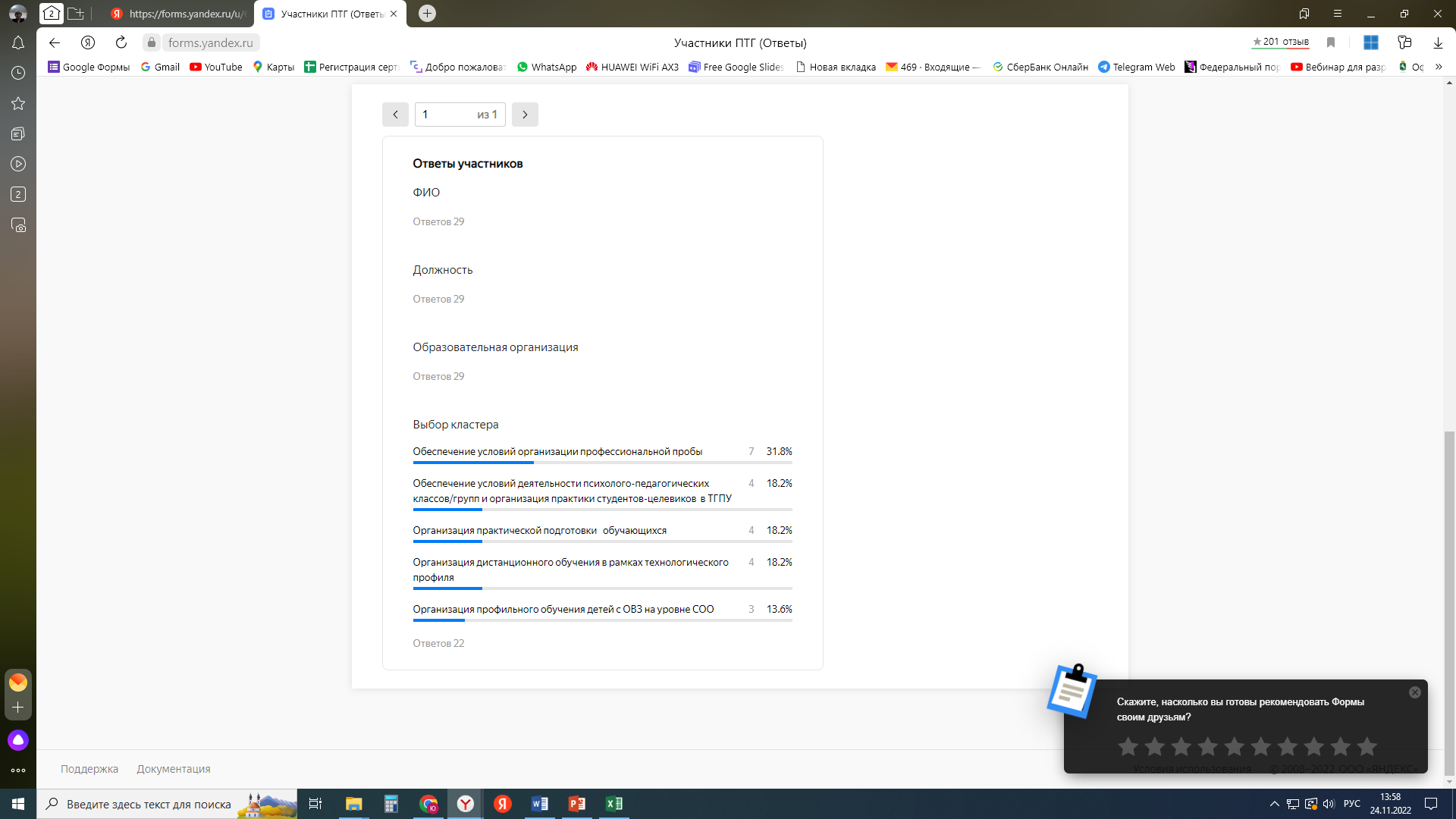 Протокол заседания №1
ПРОЕКТ РЕШЕНИЯ:
1. До 26.11.2022 г. заполнить информацию об участнике ПТГ по ссылке https://forms.yandex.ru/u/637dc3b202848f2a826e38d4/  
2. Муниципальному координатору МАУ ИМЦ подготовить проект Распоряжения департамента образования администрации Города Томска «Об утверждении списка участников ПТГ» и разместить утвержденный список на официальном сайте МАУ ИМЦ до 01.12.2022г.